WEEK 7
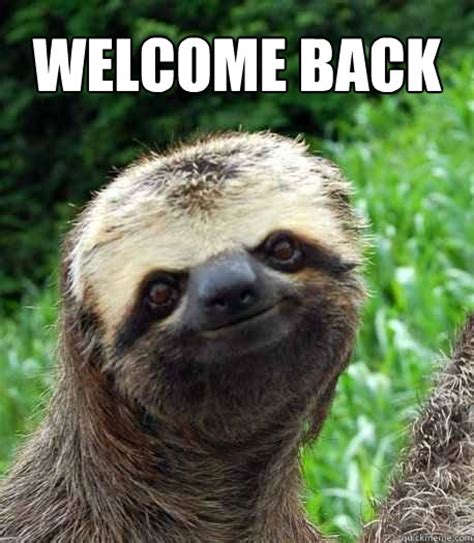 Dear 8th graders!
Hope you are all well and ready for another week of school at home. 
Read the instructions and enjoy the work!


Dragi osmošolci!
Upam, da ste vsi dobro in pripravljeni na še en teden šole na daljavo. 
Preberite navodila in uživajte v delu!
https://www.memesmonkey.com/topic/welcome+back
NAVODILA
Tisti, ki še niste poslali naloge za ocenjevanje, v tem tednu naredite to – torej ustvarite glasovni posnetek in mi ga pošljite. Ostalih nalog ne rabite reševati (razen če želite, seveda).

Ostale aktivnosti, ki so naštete na naslednji drsnici, so namenjene tistim, ki so že opravili nalogo za ocenjevanje – 1. naloga je obvezna, druge aktivnosti izbiraš po želji.
naloga: utrjevanje časov (povezavo kopiraj v iskalnik in reši učni list)
https://www.liveworksheets.com/worksheets/en/English_as_a_Second_Language_(ESL)/Verb_tenses/Mixed_tenses_pu18190tn
Izbirne naloge
Listen to stories:
https://stories.audible.com/discovery/enterprise-discovery-21122354011?ref=adbl_ent_anon_ds_ds_dccs_sbtp-0-4
Play games: 
https://www.gamestolearnenglish.com/
Practice vocabulary:
https://learnenglishteens.britishcouncil.org/vocabulary/advanced-vocabulary
Watch videos:
https://www.ted.com/watch/ted-ed